Online 
Kitaplatz-Bedarfsanmeldung

für Krippen- und Kindergartenplätze


Informations-Broschüre 
für Eltern
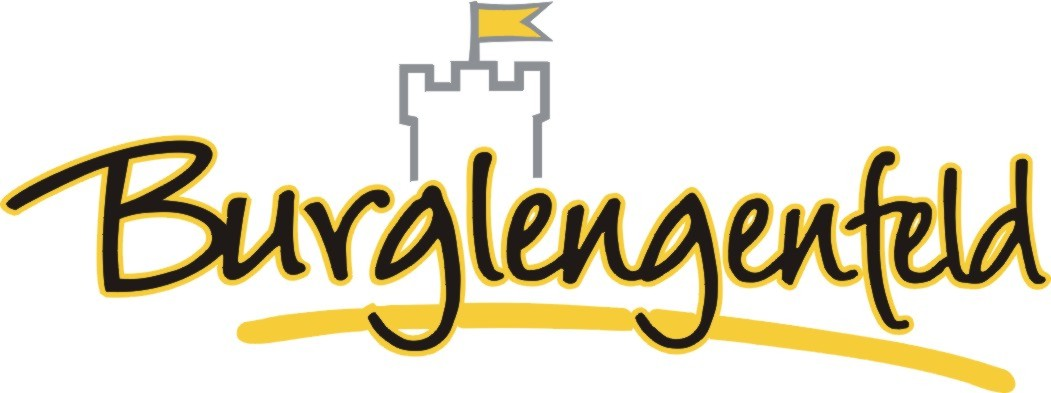 Kontakt: 
Stadt Burglengenfeld 
Marktplatz 2 - 6
93133 Burglengenfeld 
Ansprechpartner: Frau Tröger 
Telefon: 09471/ 7018 - 14
Email: kathrin.troeger@burglengenfeld.de
Online Kitaplatz-Bedarfsanmeldung
Familienfreundlich – Sicher – Bequem – Mit Antwortgarantie


Schön, dass Sie Ihr Kind in einer Betreuungseinrichtung bei uns anmelden wollen. Um die Suche nach einem passenden Betreuungsplatz für das kommende Betreuungsjahr ab 1. September zu vereinfachen, finden Sie auf unserer Homepage das Onlineverfahren „Kitaplatz-Bedarfsanmeldung“.


Ihre Vorteile
Sie füllen nur eine Anmeldung aus und erhalten nach erfolgreicher Übermittlung eine Eingangsbestätigung sowie garantiert zum Zuteilungsstichtag eine Antwort in Ihren Postkorb. Der elektronische Service im Bürgerservice-Portal steht Ihnen stressfrei täglich 24 Stunden zur Verfügung.

Sie können bequem online von zu Hause aus über den Service Ihre persönliche Favoriten-Liste zusammenstellen. Der Online-Service bietet Ihnen dazu einen Überblick über die Kinderbetreuungsangebote der unterschiedlichen Träger mit ihren Besonderheiten. Sie sind nicht mehr auf Öffnungszeiten oder persönlichen Anmeldungen bei mehreren Einrichtungen angewiesen und können sich Zeit für diese wichtige Entscheidung lassen.

Haben Sie Ihre Einrichtungen ausgewählt, können Sie mit nur einer Erfassung der erforderlichen Daten Ihr Kind für das kommende Betreuungsjahr vormer-ken lassen. Die Zuteilung der Kinder auf die einzelnen Einrichtungen erfolgt gerecht nach den Vergabekriterien der jeweiligen Einrichtungen zu einem Stichtag (siehe Termine Seite 3).

Die Unterzeichnung des Betreuungsvertrages findet selbstverständlich per-sönlich in der Betreuungseinrichtung statt.

Die Daten werden nach der Datenschutz Grundverordnung zentral im BSI-zertifizierten Rechenzentrum der Anstalt für Kommunale Datenverarbeitung in Bayern (AKDB) gespeichert.


Hier geht´s los:  https://www.buergerserviceportal.de/bayern/burglengenfeld
Seite 2
Die Vergabekriterien

Generell haben Kinder ab dem ersten Lebensjahr einen Anspruch auf einen Betreuungsplatz. Voraussetzung für eine Berücksichtigung bei der Stadt Burglengenfeld ist die Registrierung über dieses Onlineverfahren . 
Die Aufnahme in die Kindertagesstätten zum 01.09. erfolgt nach Maßgabe der verfügbaren Plätze. Wir bitten um detaillierte Beschreibung Ihrer aktuellen Situation (jegliche Art der Freistellung -Schutz- oder Elternzeiten, ect.- eines Arbeitsverhältnisses oder berufstätig, Inklusionshintergrund). Hierdurch soll sicher gestellt werden, dass für alle Prioritätskinder ein Platz geschaffen wird.

Bitte beachten Sie, dass das Betreuungsjahr stets am 01.09. eines Jahres beginnt und somit auch die Platzvergabe zu/nach diesem Aufnahme-Datum erfolgt. Gastkinder werden nachrangig unserer Stadteigenen Kinder behandelt. Zudem sind Anmeldungen ab August nicht mehr möglich.


Aktuelle Termine für das nächste Kindergarten und Krippenjahr:

Kindergarten















Kinderkrippe:
Seite 3
Schritt für Schritt
































Gerne stehen wir Ihnen für weitere Fragen unter 09471/ 7018 – 14 zu unseren Öffnungszeiten zur Verfügung.
Impressum:
Stadt Burglengenfeld 
Marktplatz 2 - 6
93133 Burglengenfeld 
Ansprechpartner: Frau Tröger 
Telefon: 09471/ 7018 - 14
Email: kathrin.troeger@burglengenfeld.de  
					                             Stand: Dezember 2023